KryptografieKryptoanalýzaSteganografie
David Kluch, 4TA
Kryptografie
Co to je?
Věda zabývající se šifrováním

Šifrování komunikace, aby ji mohl přečíst jen ten, komu je zpráva určena

Základní pojmy:
Otevřený text = text, který budeme chtít zašifrovat
Šifrovaný text
Klíč = něco, díky čemu dokážeme rozluštit zašifrovaný text
Šifra = algoritmus, kterým proměníme šifrovaný text na otevřený
Symetrické a asymetrické šifry
Symetrické = konvenční
Mají jeden klíč, který se používá k zašifrování  i dešifrování šifry


Asymetrické = nekonvenční
Mají klíče dva, jeden soukromý a jeden veřejný
Veřejný klíč slouží k zašifrování
Soukromý klíč slouží k dešifrování
Postup zašifrování
Na příklad si vezmu Caesarovu šifru, protože je velmi jednoduchá na pochopení

Mám otevřený text, což je ten, který budu zašifrovávat, například slovo „ahoj“
Posunu všechny písmena o 2 políčka, takže z „a“ budu mít „c“ atd.
Vznikne mi šifrovaný text „cjql“ a klíč je tedy 2
Jestliže chceme tento text dešifrovat, tak vezmeme šifrovaný text „cjql“ a posuneme ho o 2 místa zpět. Klíč jsme museli dostat, jinak je dešifrování u těžších šifer nemožné
Substituční šifra
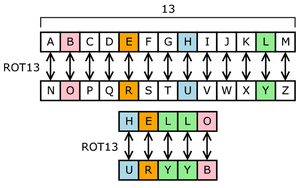 Druh šifry, kdy dochází k nahrazení
       jednotlivých znaků za jiné



Např. Caesarova šifra



Nebo třeba monoalfabetická substituce
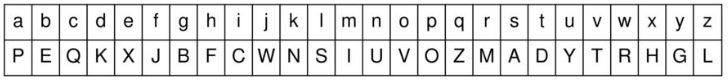 Transpoziční šifra
Druh šifry, kdy dochází k záměně pořadí písmen

Např.
Psaní slov pozpátku (ahojda = adjoha)
Ob písmena (ahojda = aodhja)
Nejdřív první, pak poslední (ahojda = aodajh)

Často se používají i tzv. transpoziční tabulky
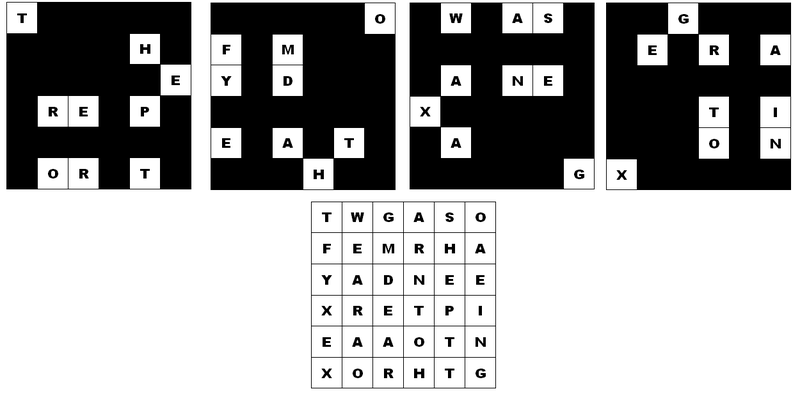 Hashovací funkce
Funkce, u které dochází k proměně textu na jedinečný kód
Banana = D5C1CCX84
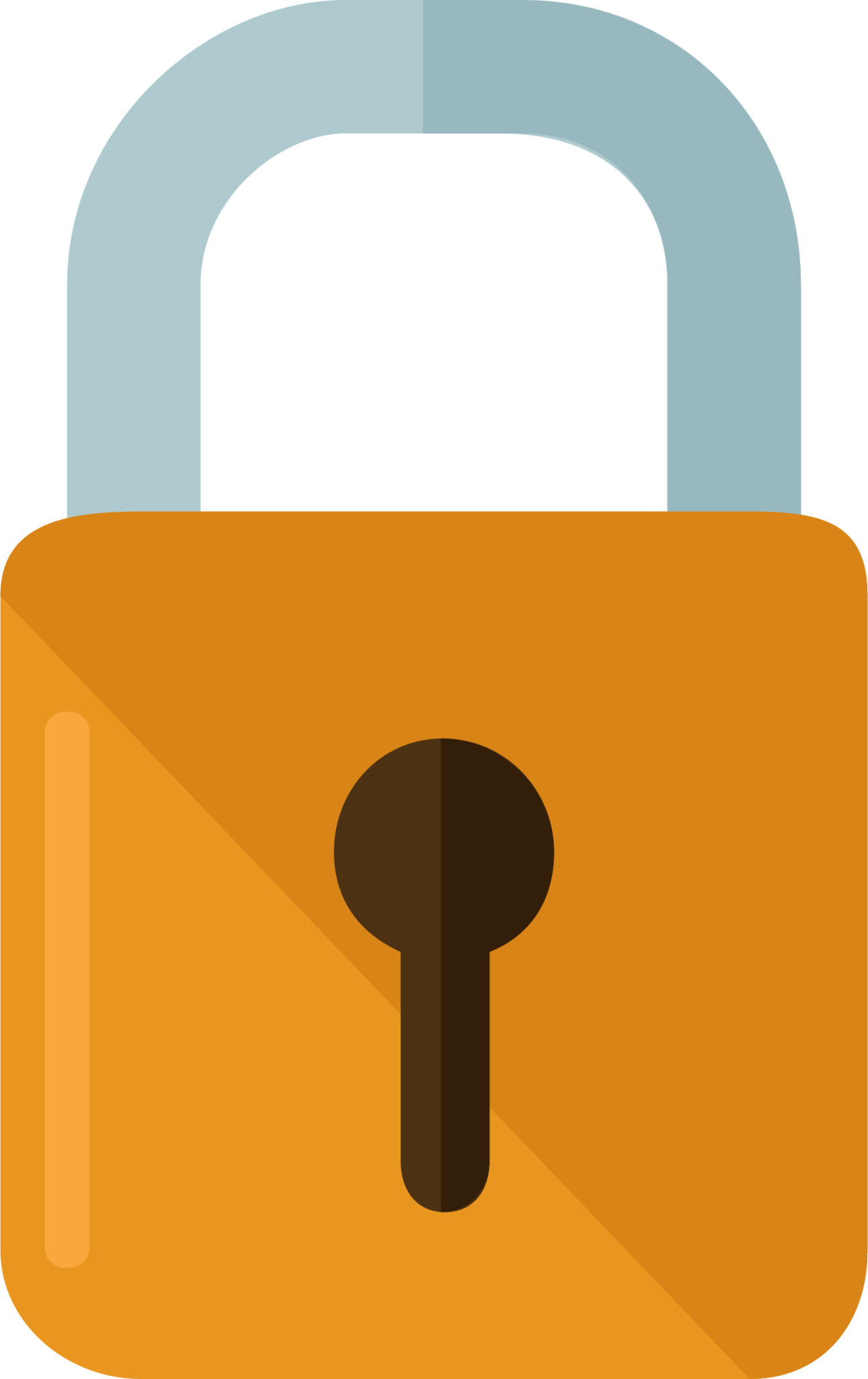 Kryptoanalýza
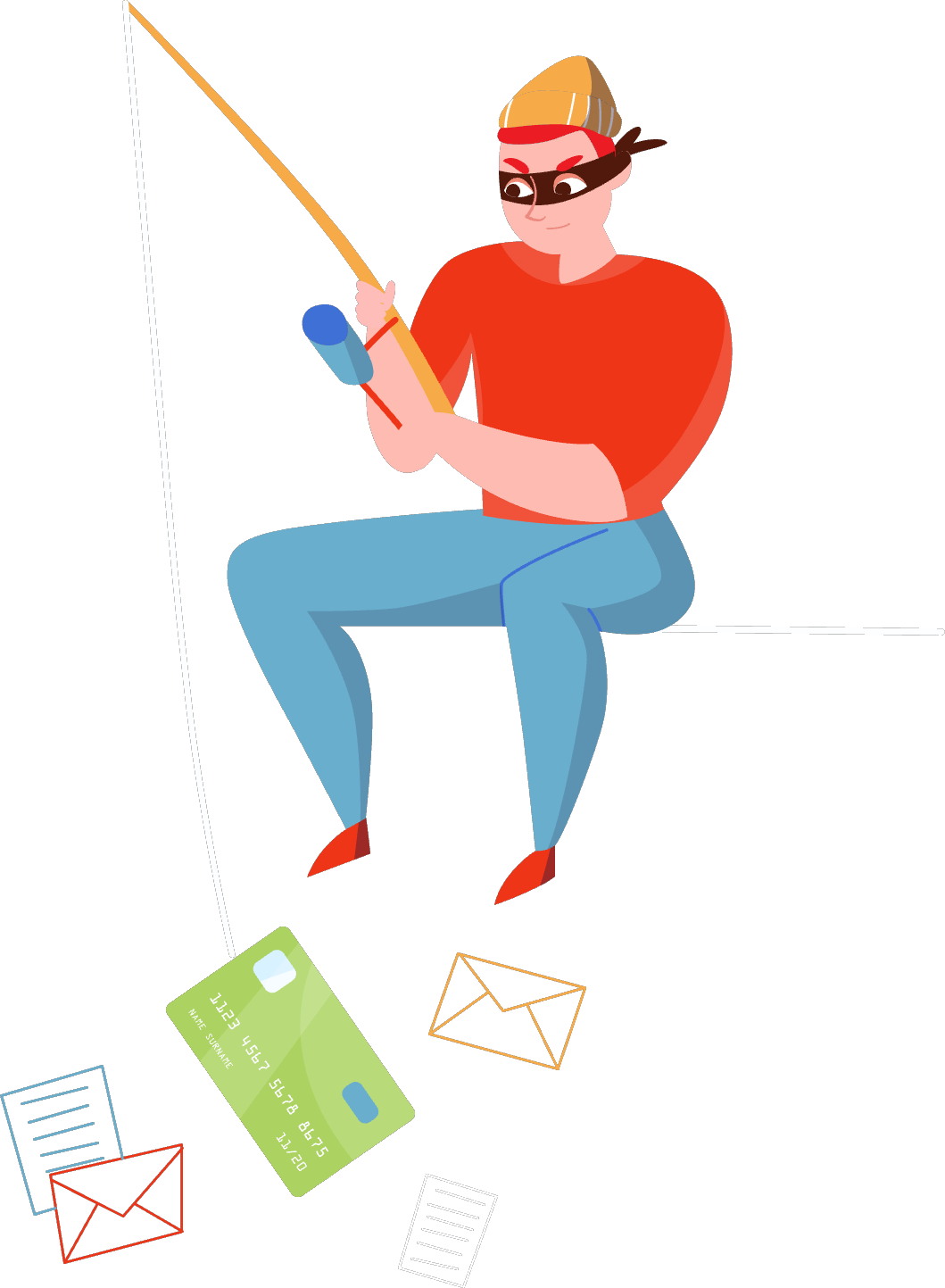 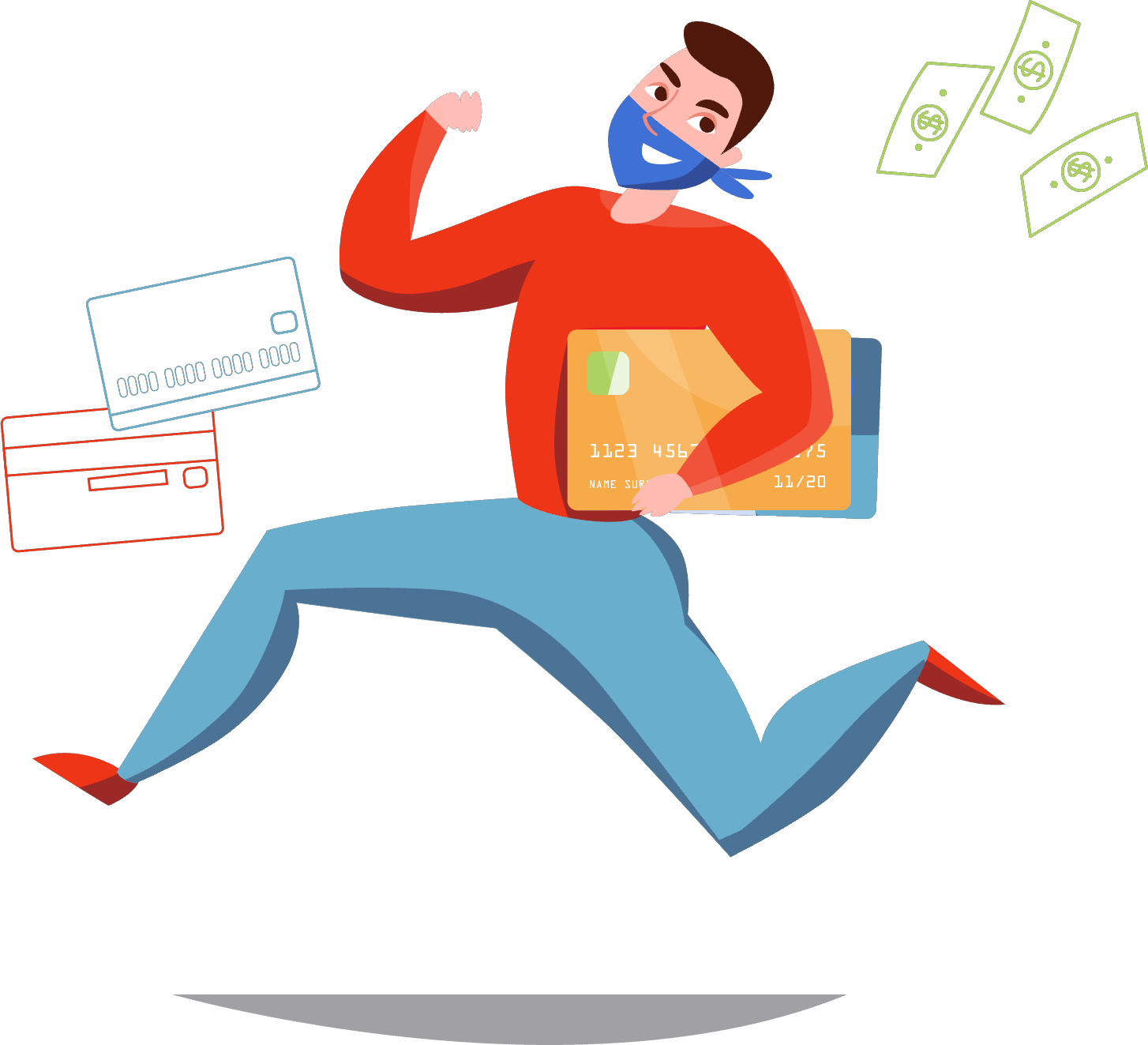 Co to je?
Věda zabývající se dešifrováním

Snažení se o dešifrování šifry bez klíče
Velmi složité, když je šifra zašifrována několikrát pomocí jiných šifer
Postup dešifrování
Nevím, co je toto za šifru, jediné co vidím je text „cspbk“

Potřebuju dešifrovat tento text, můžu zkusit nejdříve Vigenerovu šifru, ale pomocí tabulky se dozvídám, že mi vychází blbost
Druhou vyzkouším šifru Vernamovu, ale záhy mi dojde, že s ní také daleko nedojdu
Jako třetí šifru zkusím Caesarovu šifru, kde zkusím písmena posouvat nejdříve o jedno písmeno zpět, poté o dvě atd. Jakmile posunu písmena o 10 pozic, vyjde mi slovo „sifra“ a vím, že můj klíč je i 10, takže bych si dokázal zbytek textu dešifrovat sám
Steganografie
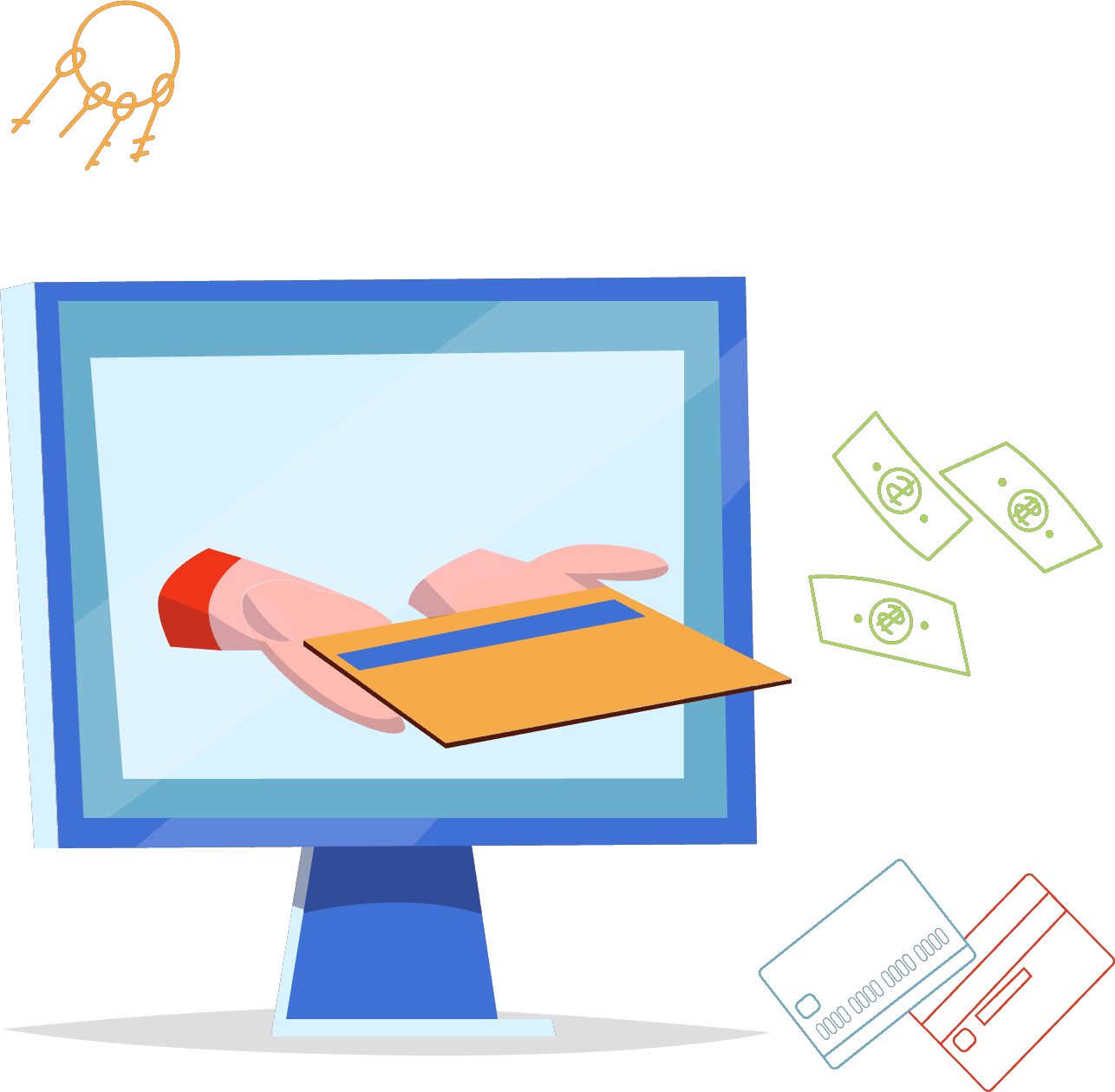 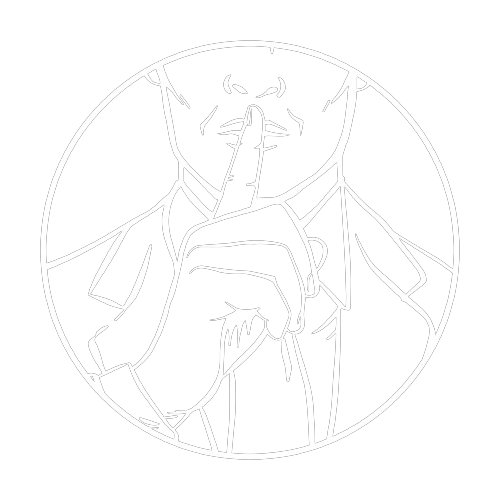 Co to je?
Vědní disciplína zabývající se ukrýváním komunikace, aby ji nikdo neviděl

Psaní mezi řádky
Často ukrývání souborů v jiných souborech
Může ukrývat i text ve fotce = digitální steganografie
Digitální podpisy
Co to je?
Elektronický podpis zajištěný digitálním certifikátem, který prokazuje naši totožnost

Narozdíl od elektronických podpisů jsou kryptograficky svázané s dokumentem a dají se ověřit
0123456789
123456
PASSWORD
HARLEY
66666
FOOTBALL
Login
DEFAULT
Password
555555
QWERTY
TEST
1QAZ2WSX
Zdroje
Itnetwork.cz

Adobe.com

Strafelda.cz

Algoritmy.net